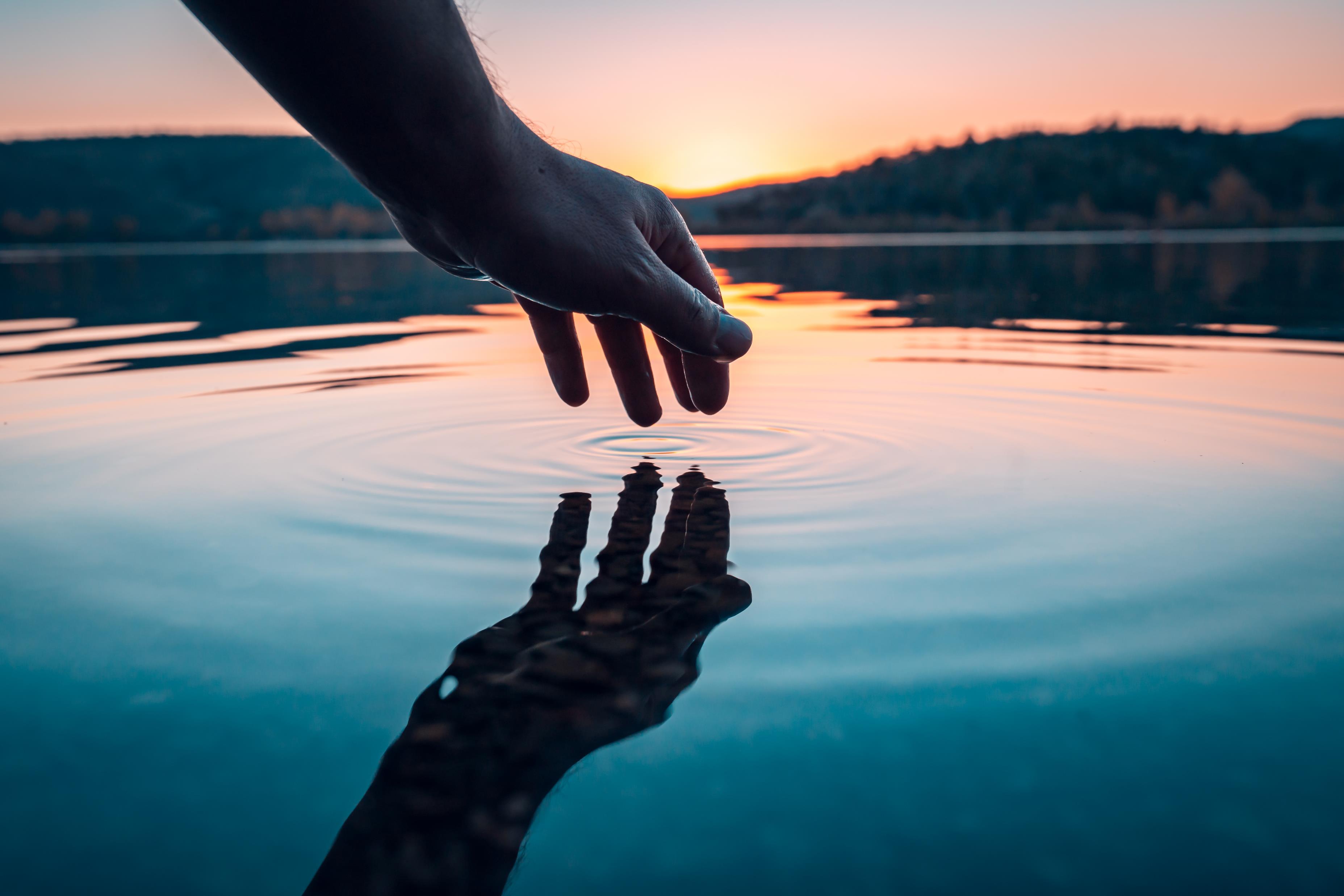 The Power of His Touch
Matthew 8:1-4
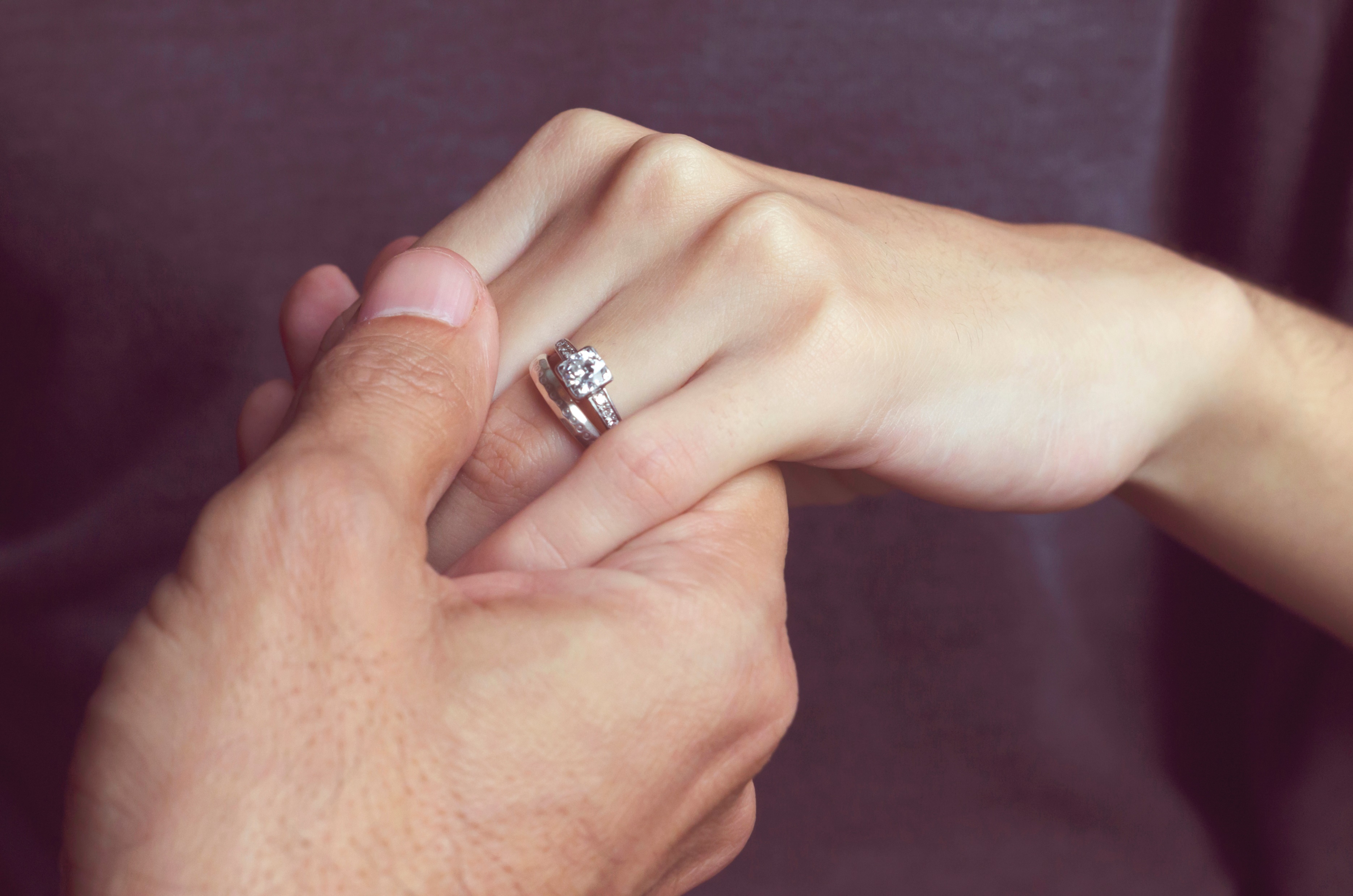 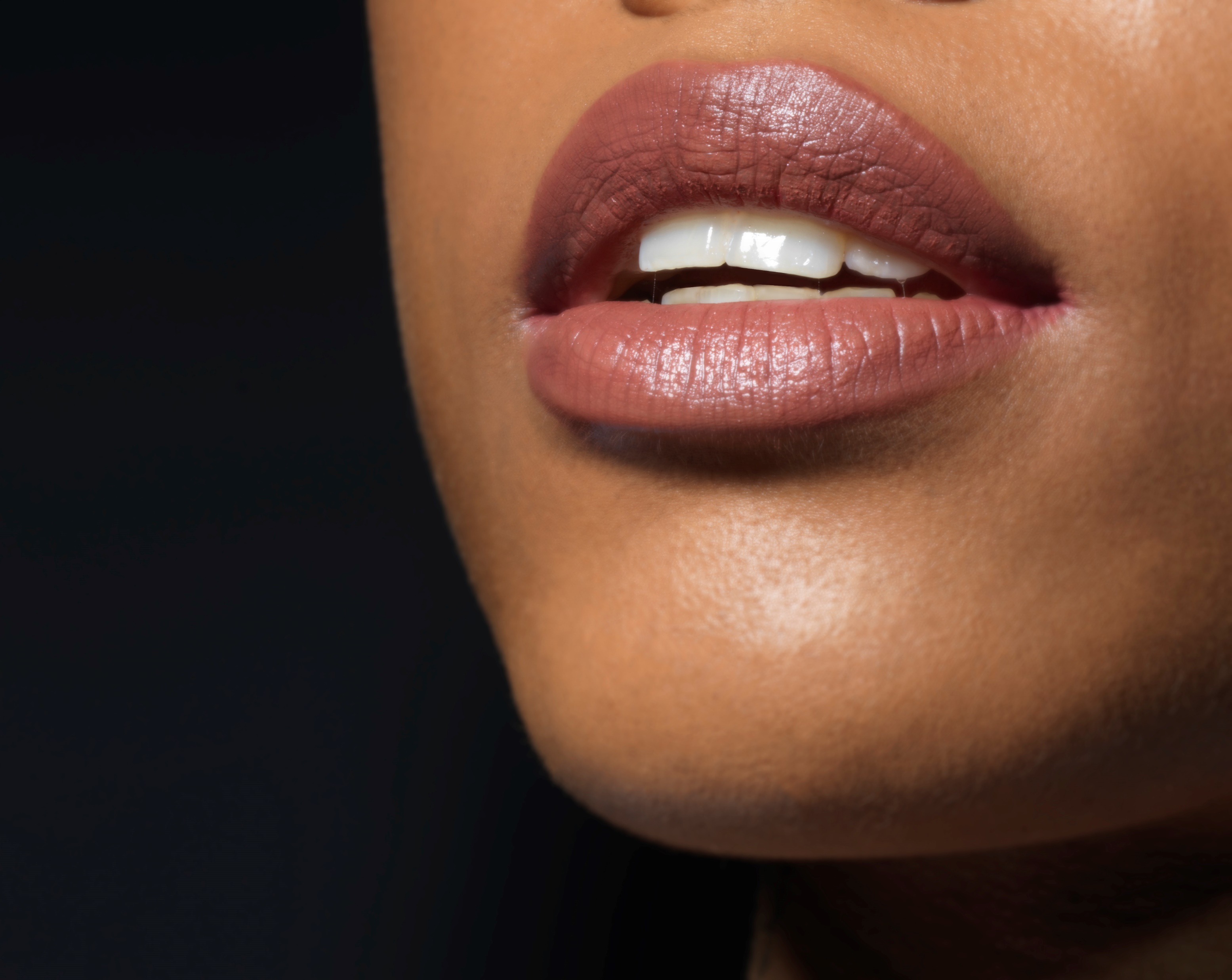 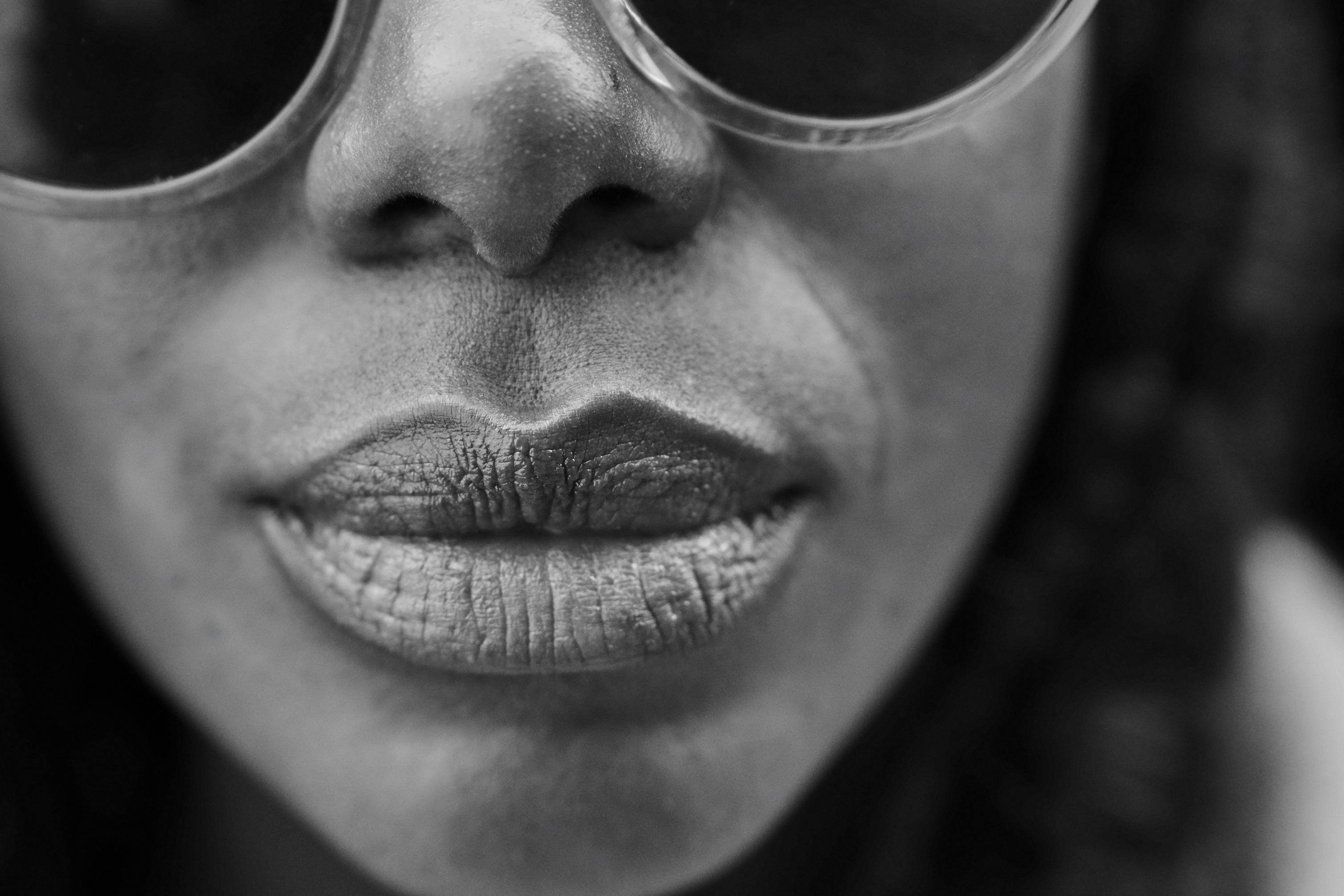 Humans have 5 senses…..
His touch is Intimate, Powerful & Transforming
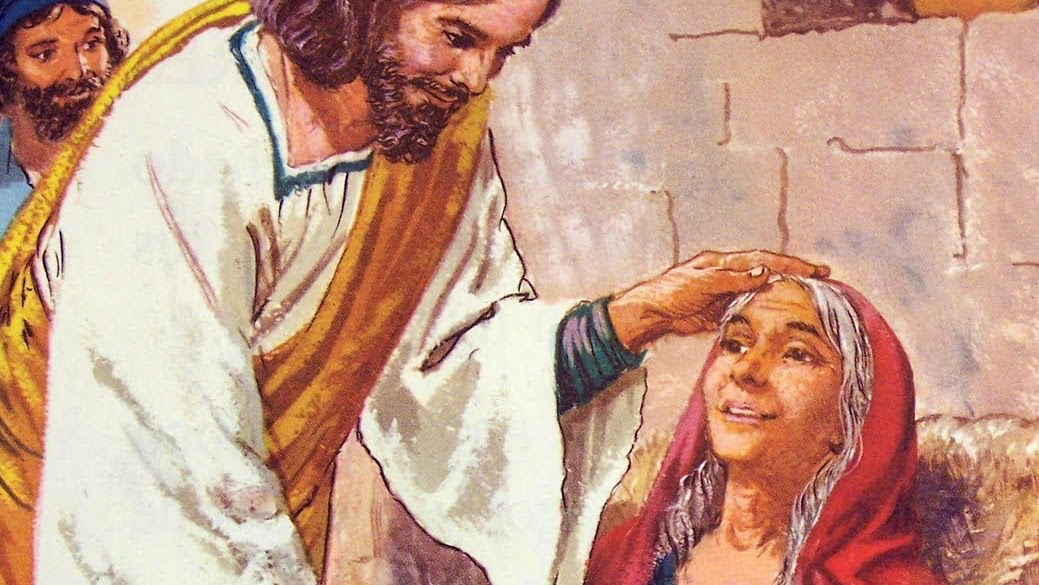 I. IT TRANSFORMS THE DISEASED
“HE TOUCHED HER HAND, AND THE FEVER LEFT HER, AND SHE GOT UP AND BEGAN TO WAIT ON HIM”
Matthew 8:15
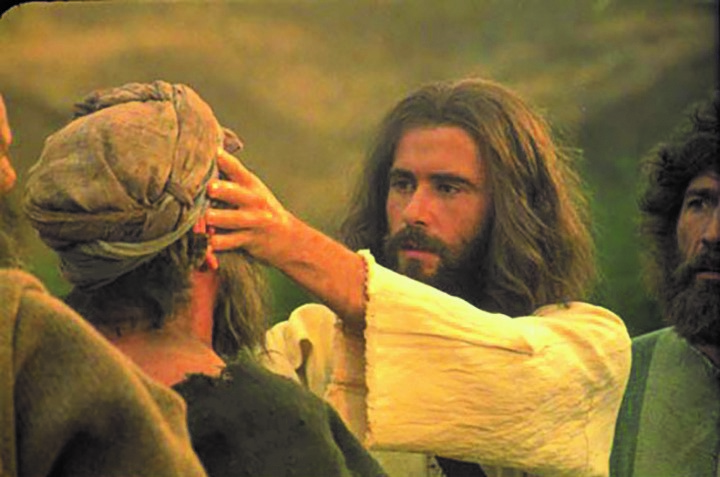 II. IT TRANSFORMS THE DEAF
“AFTER HE TOOK HIM ASIDE, AWAY FROM THE CROWD, JESUS PUT HIS FINGERS INTO THE MAN’S EARS. THEN HE SPIT AND TOUCHED THE MAN’S TONGUE.”
Mark 7:33
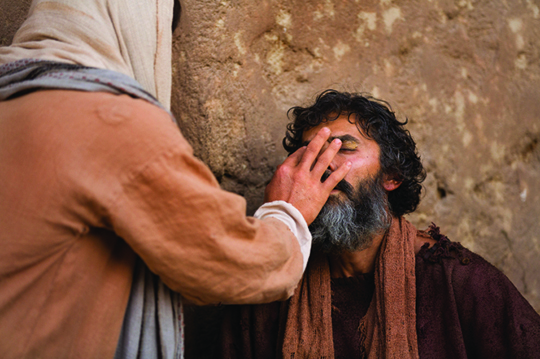 III. IT TRANSFORMS THE DARKENED
“THEN HE TOUCHED THEIR EYES AND SAID, “ACCORDING TO YOUR FAITH, LET IT BE DONE TO YOU.”
Matthew 9:29
IV. IT TRANSFORMS THE DOOMED
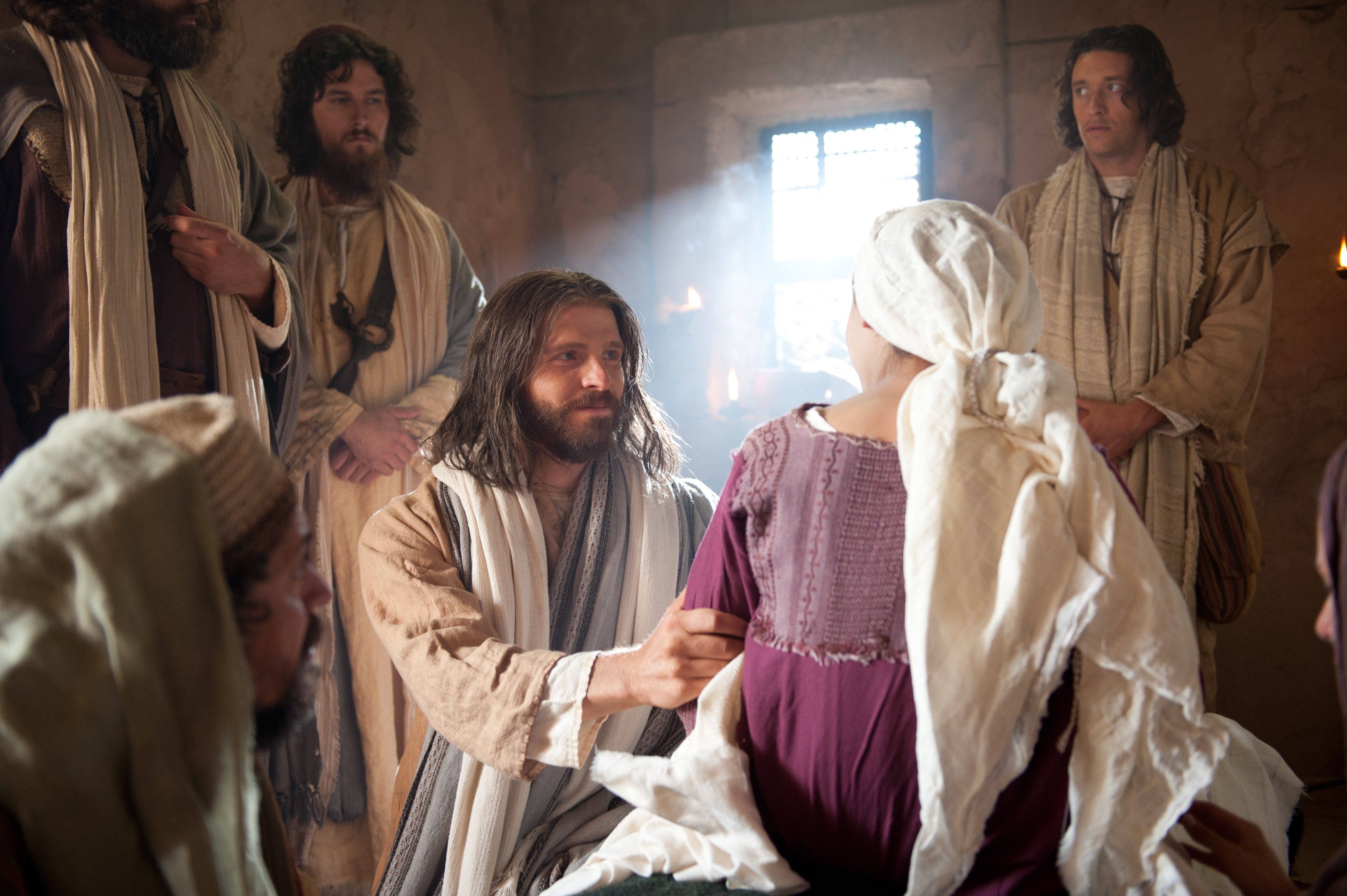 V. IT TRANSFORMS THE DEAD
“BUT HE TOOK HER BY THE HAND AND SAID, “MY CHILD, GET UP!”
Luke 8:54
VI. IT TRANSFORMS THE DECEIVED
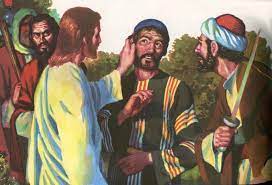 BUT JESUS ANSWERED, “NO MORE OF THIS!” AND HE TOUCHED THE MAN’S EAR AND HEALED HIM.
Luke 22:51
VII. IT TRANSFORMS THE DISMAYED
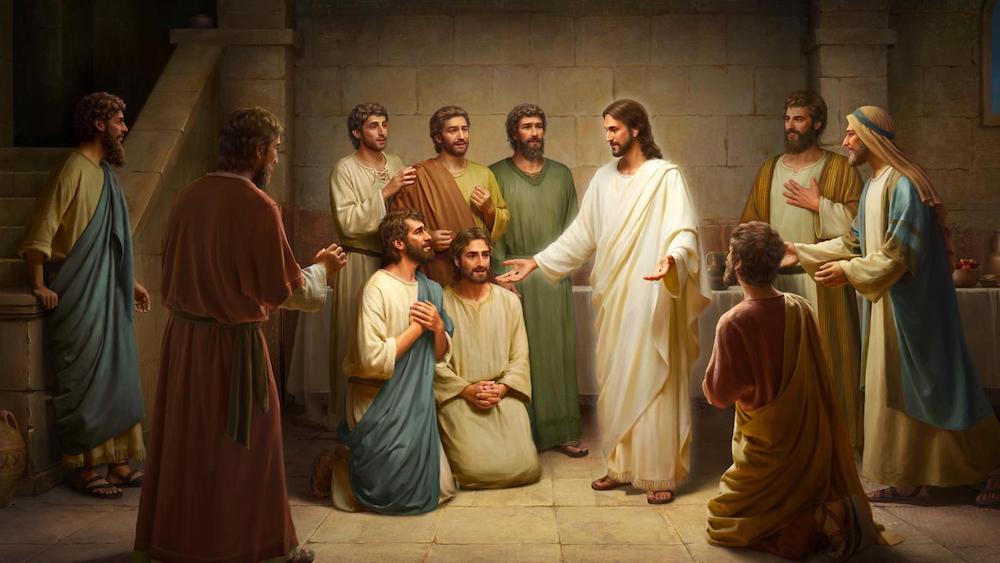 BUT JESUS CAME AND TOUCHED THEM. “GET UP” HE SAID, “DON’T BE AFRAID.”
Matthew 17:7
HAVE YOU FELT THE POWER OF HIS TOUCH?